Fundamentals of IoT Software © 2021 by  Luca Mottola is licensed under CC BY-NC 4.0 To view a copy of this license, visit creativecommons.org/licenses/by-nc/4.0/
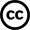 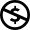 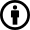 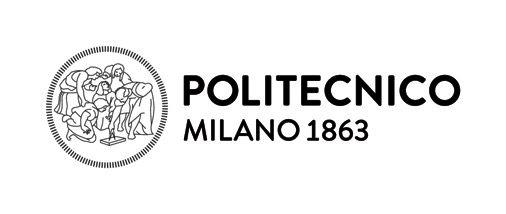 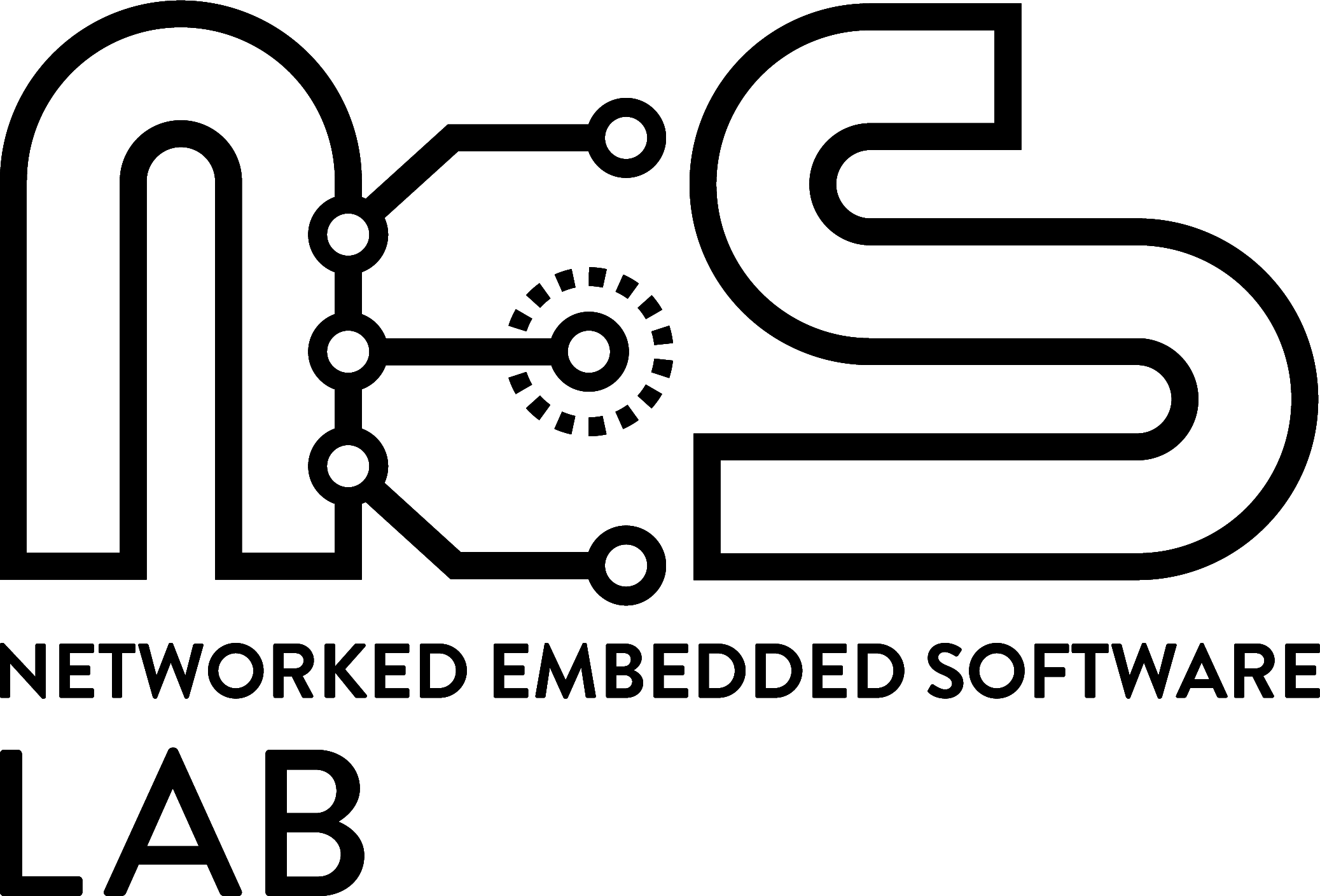 Fundamentals of IoT SoftwareContiki-NG ShellLuca Mottolaluca.mottola@polimi.it(version 0.1)
Orthogonality
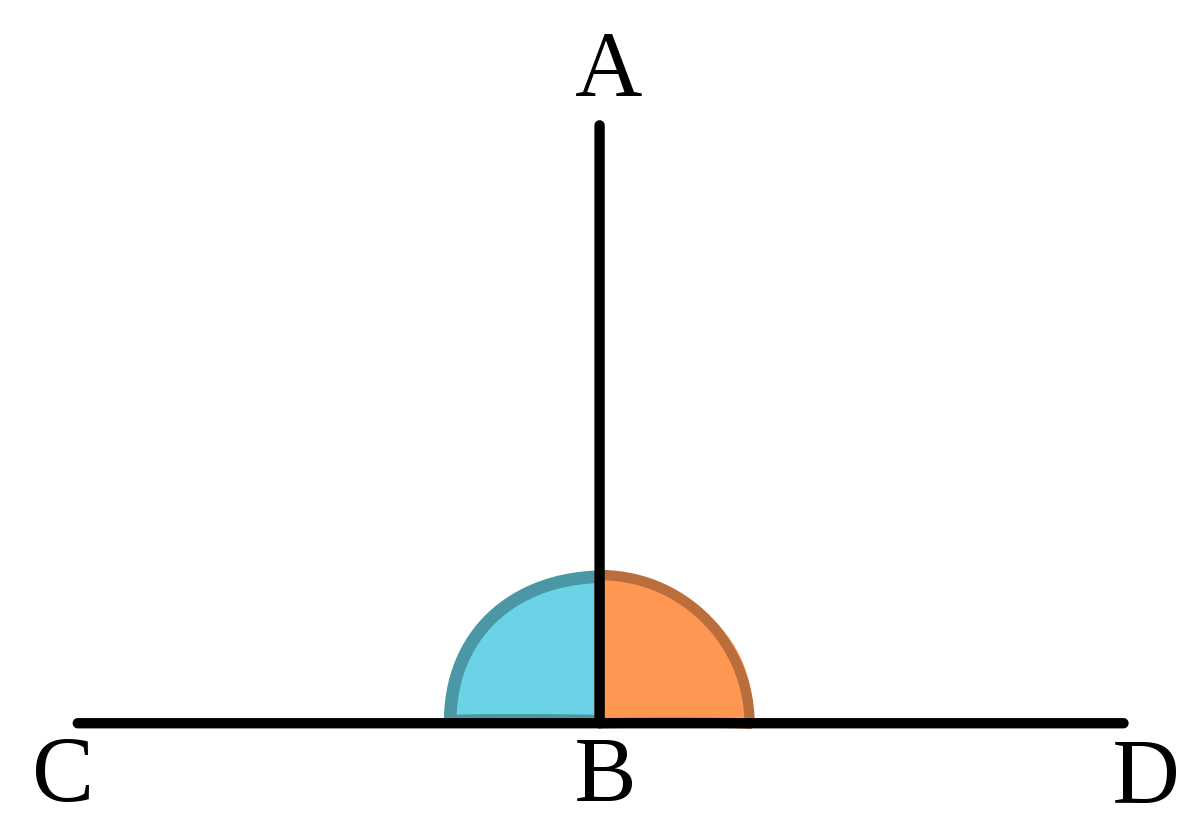 A small set of primitives 
…to be combined in a small number of ways 
…to build control and data flows
Paradigmatic example: the Linux shell
Small set of commands
Operators to combine them (pipes, redirects, …)
Can build complex data processing pipelines!
The Contiki-NG Shell (1)
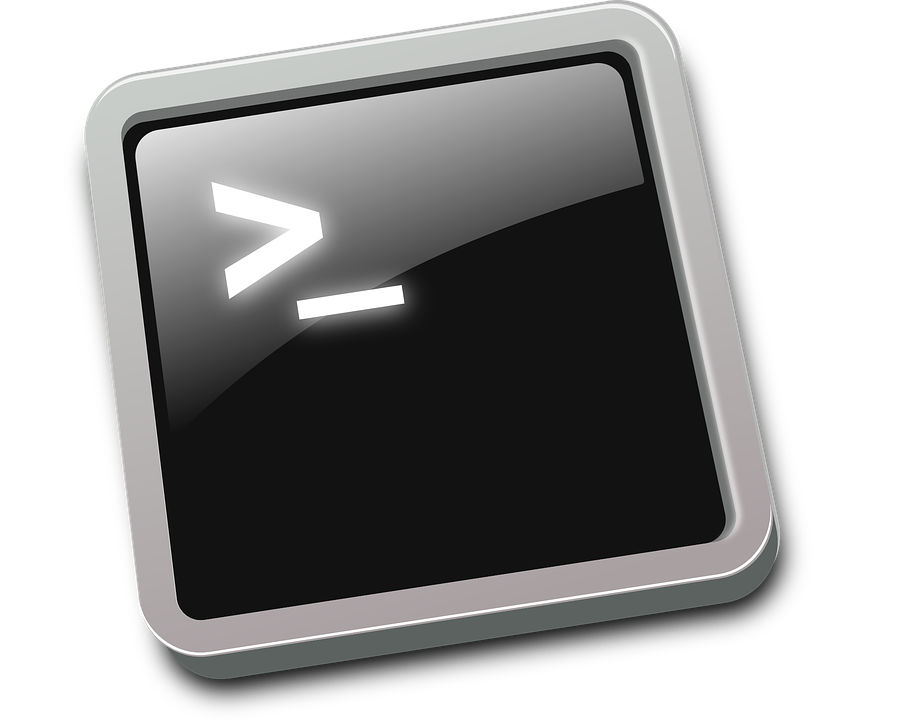 Contiki has a (primitive) shell one can access from the serial line
Adding the shell to an existing project only requires to modify the Makefile by adding
MODULES += os/services/shell
The set of available commands changes depending on the modules part of the project
The Contiki-NG Shell (2)
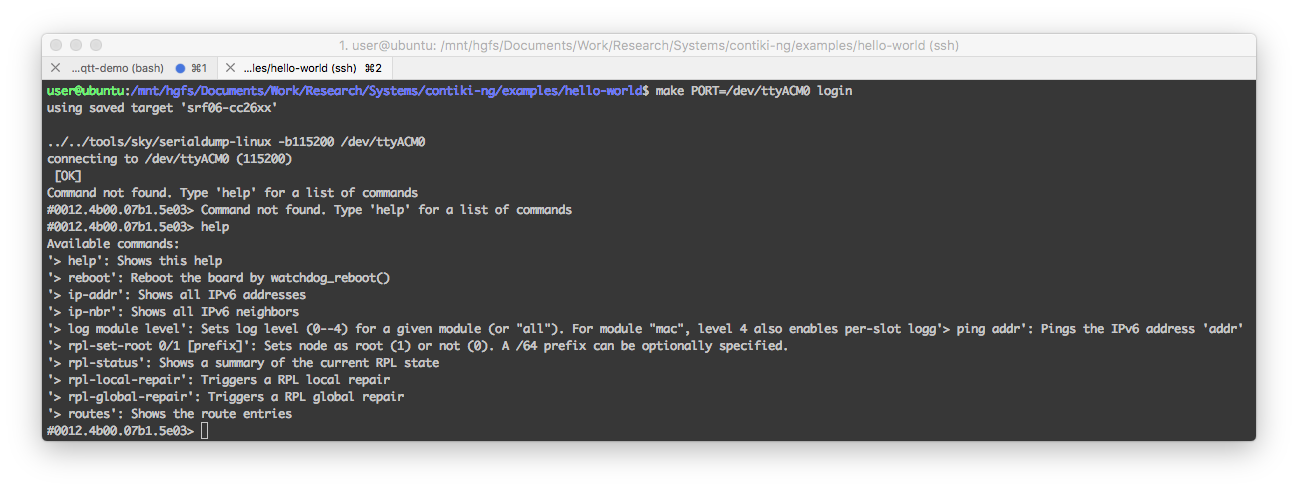 Some Useful Commands
ip-addr: current IP address(es) of the node
ip-nbr: current (1-hop) neighbors
log <module> level: changes log levels
rpl*: manipulates RPL
ping: you know this…
…
You can create your own! 
Look under os/services/shell
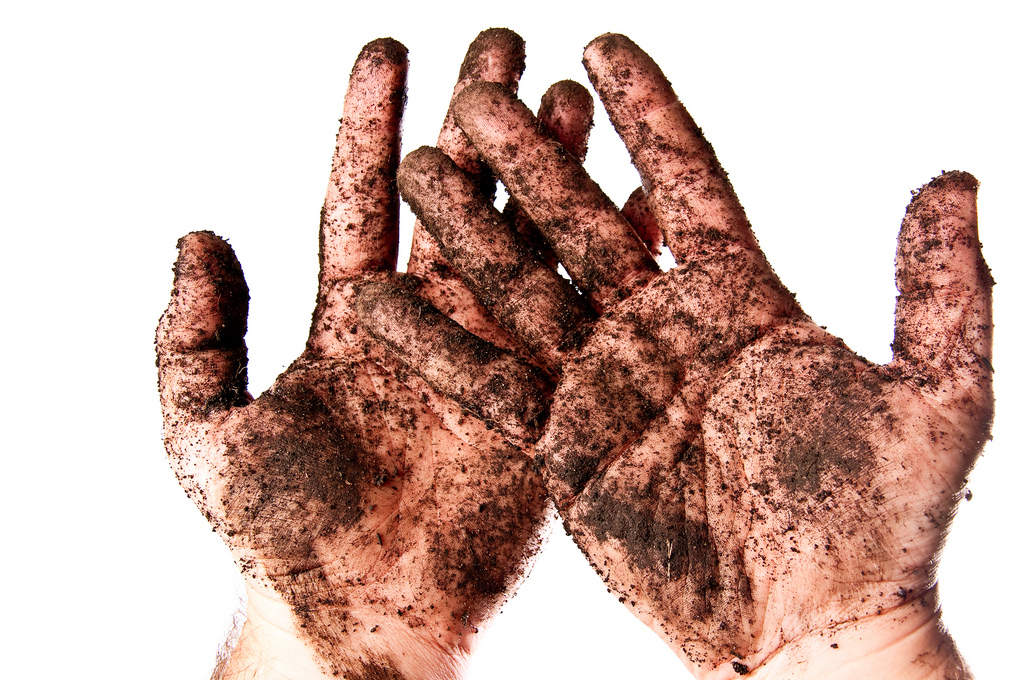 [Speaker Notes: DIRECTIONS FOR INSTRUCTORS:

Compile examples/blink-shell and upload
Access the shell, look at available commands
Use ip-addr to get local IP
Ping some other node, check the neighbor table using ip-nbr
Now one node can do rpl-set-root 1 and then run rpl-status and routes]